12. Virtue Ethics
What is Virtue Ethics?
Virtue Ethics goes back to Plato and Aristotle and focuses not on actions being right or wrong but on how to be a good person. 
It looks at what makes a good person and the qualities or virtues that make them good. 
Virtue Ethics is agent-centred morality rather than act-centred – it asks ‘What sort of person ought I to be?’ rather than ‘How ought I to act?’
Our word ‘virtue’ sounds rather old-fashioned and religious, but the Greek word for virtue, arete, means excellence.
Plato and virtue
Plato’s moral theory is not one of judging particular actions. 
It centres on the achievement of a person’s highest good, which involves the right cultivation of their soul (inner well-being) and the harmonious well-being of their life (eudaimonia or happiness). 
Happiness must be attained through the pursuit of virtue and actions are good when they help to achieve this.
Plato and virtue
Plato seemed to consider certain virtues central: temperance, courage, prudence and justice (later called the Cardinal Virtues). 
Plato thought that when these virtues are in balance a person’s actions will be good. 
However, there was not agreement among the Greek philosophers about which virtues were central, and Aristotle gives a very different account of the virtues.
Aristotle and virtue
Aristotle sought to give an account of the structure of morality and explained that the point of engaging in ethics is to become good.
Aristotle distinguishes between things which are good as means (for the sake of something else) and things which are good as ends (for their own sake only). 
He sees one final and overriding end of human activity, one final good – eudaimonia or happiness, human flourishing.
Aristotle and virtue
Aristotle discusses the character traits of a person who is going to achieve eudaimonia.
Aristotle’s ethical theory is known as Virtue Ethics or Aretaic ethics because at the centre of his description of the good are the virtues which shape human character and ultimately human behaviour. 
He suggests that human well-being and human flourishing result from a life characterised by the virtues.
Aristotle and virtue
However, this good human life is one lived in harmony and co-operation with other people, since Aristotle saw people not only as rational beings but also as social beings. 
We live in groups (e.g. family, school, village) and he saw the well-being of the group as more important than that of a single member.
The Golden Mean
Virtue is to be found in the Golden Mean, which involves finding the balance between two means – this is the best way to live in society, as extremes of character are unhelpful (people who are too timid or too assertive can cause problems). 
Aristotle always said that virtue is to be found between two vices, each of which involves either an excess or a deficiency of the true virtue (e.g. courage is the mean – a coward does not have enough courage and the rash person just runs into danger).
The Golden Mean
Aristotle said that the difference between virtue and vice in both emotions and action was a matter of balance and extremes. 
However, the mean is not the same for everyone and depends on circumstance – you need to apply phronesis (practical wisdom) to decide on the right course of action in each situation. 
Phronesis is acquired as we grow up and move away from rules and the demands of authority figures to a more autonomous, person-centred and virtue-centred morality.
Acquiring virtues
Aristotle saw two types of virtues:
intellectual virtues developed by training and education
moral virtues developed by habit in the rational part of the soul.
Acquiring virtues
There are nine intellectual virtues. 

The five primary intellectual virtues are:
art or technical skill (techne)
scientific knowledge (episteme)
prudence or practical wisdom (phronesis)
intelligence or intuition (nous)
wisdom (sophia)
Acquiring virtues
The four secondary intellectual virtues are:
resourcefulness or good deliberation (eubolia)
understanding (sunesis)
judgement (gnome)
cleverness (demotes)
Moral virtues developed by habit
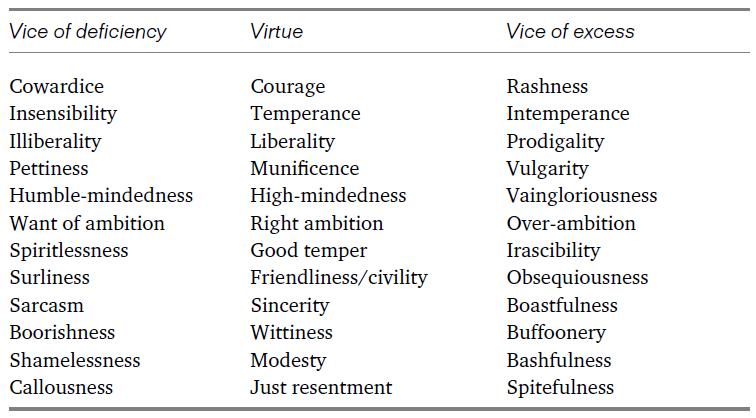 Aristotle on virtue
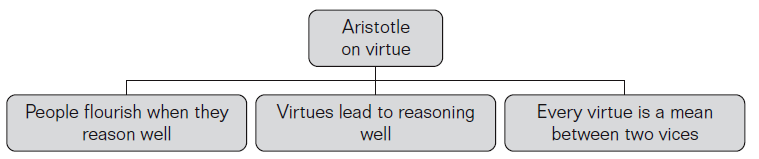 Modern Virtue Ethics
G.E.M. Anscombe
Anscombe published a paper called ‘Modern Moral Philosophy’ and put forward the idea that modern moral philosophy is misguided, asking if there can be any moral laws if there is no God – what do right and wrong mean without a lawgiver? 
She suggests an answer in the idea of eudaimonia, human flourishing, which does not depend on any God.
Modern Virtue Ethics
Philippa Foot
Foot attempted to modernise Aristotle’s Virtue Ethics while still keeping the Aristotelian understanding of character and virtue. 
She recognises the importance of the person’s own reasoning in the practice of virtue, claims that the virtues benefit the individual by leading to flourishing, and stresses that the virtuous person does far more than conform to the conventions of society.
Modern Virtue Ethics
Philippa Foot
Virtues are beneficial characteristics which one needs both for one’s own good and for the good of others, so she argues that a wise person directs their will to what is good – and what is good must be both intrinsically and extrinsically good. 
However, a virtue does not operate as a virtue when turned to a bad end (e.g. when someone needs daring to commit a murder).
Modern Virtue Ethics
Alasdair MacIntyre
MacIntyre wants to restore the idea that morality should be seen in terms of human purpose, but he thought it would not be possible to restore Aristotle’s theory of function and so he attempts to make human function, and so human virtue, depend on community. He says that the idea of the community, the ‘polis’, needs to be reinstated as a place where people had an identity based on specific roles within the community.
Modern Virtue Ethics
Alasdair MacIntyre
It is this sense of identity which has been lost in the postmodern age which is concerned with the individual not the community; this has led to the ‘dislocated self’, and a community where there are three archetypal characters which embody characteristics desirable to sections of the community and who are seen as worthy of respect: the Bureaucratic Manager, the Rich Aesthete, the Therapist.
Modern Virtue Ethics
Alasdair MacIntyre
A true virtue is part of the whole life of the individual (narrative) and humanity as a whole (tradition). 
So the quest for the good life, which MacIntyre calls a narrative quest, will deepen a person’s understanding and appreciation for human good. 
The virtues are those which sustain such a quest in the face of obstacles and which sustain societies; they are human qualities which make it possible to perform a practice well.
Modern Virtue Ethics
MacIntyre’s Virtues:
courage, which help us to face challenges in life
justice, which is fairness – giving someone due merit
temperance, which prevents us from acting rashly, for example losing our temper
wisdom, which is the ability to know the right way to act in different situations
industriousness, which is the willingness to work hard hope, which is being optimistic
patience, which is being willing to wait.
Modern Virtue Ethics
Rosalind Hursthouse
A very Aristotelian framework for her Virtue Ethics, even though she does not agree with all of Aristotle’s conclusions. 
Hursthouse defends a version of Virtue Ethics which claims that virtues are virtues because they help a person achieve eudaimonia, and so living a virtuous life is a good thing for a human being. 
Like Julia Annas, she sees the virtues as shaping the virtuous person’s practical reasoning in characteristic ways, and not simply as shaping that person’s attitudes or actions.
Modern Virtue Ethics
Rosalind Hursthouse
For Hursthouse, being virtuous is the most reliable path to flourishing and she seems to think that no other path is as reliable. 
She also attempts to address the major criticism of Virtue Ethics that it provides no guidance in moral dilemmas – not by telling us how a virtuous person would act, but by showing how a virtuous person would think about a moral dilemma.
Modern Virtue Ethics
Michael Slote
Describes Virtue Ethics as being mostly based on our common sense ideas and intuitions about what counts as a virtue, and prefers to use the word ‘admirable’ to describe an action, rather than ‘good’ or ‘excellent’ which need qualifying and explaining. 
He sees the opposite as a ‘deplorable’ action, which can mean both foolish and careless and morally blameworthy actions. 
He describes virtue as ‘an inner trait or disposition of the individual’, so a virtue is a kind of balanced caring between those who are close to us, namely family and friends, and people in general.
Modern Virtue Ethics
Michael Slote
He goes on to say that morally admirable caring could, in some way, copy the sort of love we have for those to whom we are close and will always express balanced caring.
Perhaps the major contribution of Slote to the discussion of Virtue Ethics is his explanation of the difference between agent-focused and agent-based theories.
Agent-focused theories understand the moral life in terms of what it is to be a virtuous person. Virtue Ethics is an example of this. 
On the other hand, agent-based theories evaluate actions according to the inner life and motive of the people who do such actions.
Feminism and Virtue Ethics
Finally, it is worth looking briefly at one more modern version of Virtue Ethics as developed mainly by feminist writers such as Annette Baier. 
They claim that men often think morally in terms of justice and autonomy, which could be seen as ‘masculine’ traits, whereas women think morally in terms of caring, nurturing and self-sacrifice. 
Baier advocates a view of ethics that takes account of our natural biases (e.g. the love of a mother for her children and the importance of trust for people in lives and relationships).
Strengths of Virtue Ethics
Virtue Ethics avoids having to use a formula to work out what we ought to do and focuses instead on the kind of person we ought to be.
Virtue Ethics understands the need to distinguish good people from legalists
Virtue Ethics stresses the importance of motivating people to want to be good
Strengths of Virtue Ethics
Virtue Ethics tells us how we learn moral principles and involves our entire life.
Virtue Ethics enables us to integrate many aspects of life – our emotions, commitments to others, our friends, social responsibilities – into our ethical reflection.
Virtue Ethics sees it as good to be biased in favour of friends and family.
Virtue Ethics does not pretend to be able to tell us what a good person would do in every situation.
Weaknesses of Virtue Ethics
Virtue Ethics seems to praise some virtues that we might see as immoral (e.g. soldiers fighting unjust wars may be courageous but that does not make them morally good).
Virtue Ethics does not seem to have room for basic concepts such as rights and obligations, so as a theory of ethics it seems incapable of dealing with big issues.
Virtue Ethics depends on some final end which gives shape to our lives: there may not be one, and being virtuous may not affect it anyway.
Is Virtue Ethics compatible with a religious approach to ethics?
For most Christians, what is important is following the life and teachings of Jesus. They do not understand their religious beliefs as following a code of conduct or a set of concepts. 
Throughout the New Testament there is the constant call for Christians to be the sort of people they are called to become. 
This fits well into a Virtue ethic approach which suggests following the examples of virtuous people in order to become virtuous people ourselves.